Planning and Visioning
A Team Approach to Integrating Strategic Planning, Budgeting, and External Parameters to Frame the University Vision
Major Strategic Components
VISION
Strategic Planning Process Flow
External Factors
President’s Circle and other university advisory boards
Competitive Environment
(CC, Private, Public, For-Profit)
Competitive Environment
(CC, Private, Public, For-Profit)
Legislative Initiatives
(Federal and State)
Texas State University S
THECB and TSUS Offices
Legislative Initiatives
(Federal and State)
Texas Higher Education Coordinating Board
SHSU Strategic Planning

 Strategic Enrollment Planning
 
Physical	Marketing,                                                                                                                StudentPlan	Recruitment Plan	Academic Plan    Budget Plan	Retention Plan   Service Plan
 
Clear Goals
 

Strategies
  
 Detailed Action Plans
    Objectives, Timetables, Responsibility, Budgets, Evaluation for Continuous Improvement
The THECB has heightened its focus on four areas where Texas is well below its 2015 Target
CLOSING THE GAPS GOALS
Closing the Gaps Areas Well 
Below Target
Participation of Hispanic Students and African American Male Students
Close the Gaps in Participation
Success of Hispanic and African American Students
Close the Gaps in Success
Accelerated Plan Focus Areas
STEM Degrees
Close the Gaps in Excellence
Teachers Certificates and Effectiveness
Close the Gaps in Research
Nursing Awards
Research Funding
While nursing awards and research funding are also below CTG targets, these areas already have legislative support and momentum.
THECB – Aug 2012
[Speaker Notes: In 2010, we identified key areas where progress lagged.
We have focused on these areas with a variety of initiatives and investments (where possible) to accelerate progress.]
Outcomes-Based Funding for UniversitiesMetrics for Measuring Student Success
Critical Workforce Needs (Double Weight)
Degrees awarded in fields identified as critical workforce needs.
Total Undergraduate Degrees
Total Bachelor’s Degrees awarded at the institution
Institutional Mission 
Bachelor’s Degrees awarded per 100 full time student equivalents (FTSE)
Persistence 
Points awarded for students who complete their 30th, 60th, or 90th hour at the institution
At-Risk Student 
Degrees awarded to students who meet federal criteria for being at high risk of dropping out.
Time-to-Degree 
Bachelor’s Degrees awarded times the institution’s six-year graduation rate
Cost-to-Degree 
Bachelor’s Degrees awarded adjusted for instructional costs
THECB – Aug 2012
THECB Key Strategies and Initiatives
SHSU Strategic Enrollment Management Planning Goals
Expanding Access to Higher Education
Restructuring Financial Aid
Low-cost degrees
Institutionalizing LEAN culture of continuous improvement
Strengthening Community Colleges
      (Including improving transfer and aligning outcomes with workforce needs)

Sustaining collaboration with P-12
College Readiness
Professional Development for Teachers
Goal 1:  	Increase the size, diversity, 	quality, and success of the 	Total Undergraduate Student 	Body

Goal 2:	Increase the size, diversity, 	quality, and success of the 	total Graduate Student 	Body

Goal 3:	Provide excellent student 	services and programs to 	enhance retention for all 	classifications and ethnic  	groups (Student Services Plan)

Goal 4:	Collaborate and coordinate with 	academic departments 	and 	faculty to produce and 	implement the Academic 	Program plan

Goal 5:	Enhance and provide timely 	marketing and recruiting 	initiatives
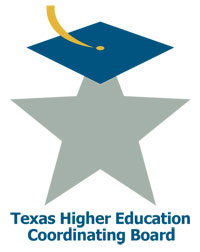 [Speaker Notes: We are working on a number of key initiatives that are highlighted in this slide and I will briefly discuss.
FIRST, we must continue to expand access to higher education.
One of the main obstacles to access is cost and we must have a comprehensive strategy to address this issue.
In 2010, the Coordinating Board adopted a series of recommendations and strategies to improve cost-efficiency at our public institutions.
The goal was to identify ways to bend the cost curve in higher education without sacrificing quality.
Many of these initiatives are currently being implemented by institutions around the state and the Governor recently requested the Coordinating Board to survey institutions as to their progress.  
Higher education, like all other facets of government and private industry, must help control costs.
In addition to controlling costs, the Coordinating Board has been looking at ways to stretch limited financial aid dollars further.
While the state has significantly increased financial aid appropriations, demand is far outpacing resources.
The old system of financial aid that maximizes dollars to a few and provides little incentive for students to complete on time and with as few credits as possible is no longer feasible.
Finally, we are working aggressively with institutions across the state to realize the challenge by the Governor to provide pathways for a $10k degree.
Not all degrees and not all institutions can meet this challenge, but we must find innovative approaches to provide a less expensive pathway to postsecondary education, particularly for our non-traditional student population.]
THECB Key Strategies and Initiatives
SHSU Strategic Enrollment Management Planning Goals
Goal 4: 	Collaborate and coordinate with 	academic departments  and  	faculty to produce and 	implement the Academic 	Program plan

Goal 5:	Enhance and provide timely 	marketing 	and recruiting 	initiatives

Goal 6:	Provide quality facilities and 	support services 

Goal 7:	Connect the SEM plan to the 	financial plan of the institution 	(Finance/Budget Plan)
Improving higher education outcomes

Reinventing Developmental Education/ABE

Outcomes-based Funding for Institutions
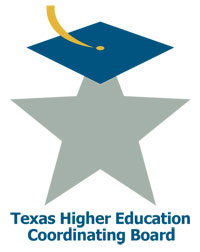 [Speaker Notes: We are working on a number of key initiatives that are highlighted in this slide and I will briefly discuss.
FIRST, we must continue to expand access to higher education.
One of the main obstacles to access is cost and we must have a comprehensive strategy to address this issue.
In 2010, the Coordinating Board adopted a series of recommendations and strategies to improve cost-efficiency at our public institutions.
The goal was to identify ways to bend the cost curve in higher education without sacrificing quality.
Many of these initiatives are currently being implemented by institutions around the state and the Governor recently requested the Coordinating Board to survey institutions as to their progress.  
Higher education, like all other facets of government and private industry, must help control costs.
In addition to controlling costs, the Coordinating Board has been looking at ways to stretch limited financial aid dollars further.
While the state has significantly increased financial aid appropriations, demand is far outpacing resources.
The old system of financial aid that maximizes dollars to a few and provides little incentive for students to complete on time and with as few credits as possible is no longer feasible.
Finally, we are working aggressively with institutions across the state to realize the challenge by the Governor to provide pathways for a $10k degree.
Not all degrees and not all institutions can meet this challenge, but we must find innovative approaches to provide a less expensive pathway to postsecondary education, particularly for our non-traditional student population.]
Recruitment and Retention Committee Initiatives
SEM Goals
Initiative 1:   International Student 	   	Recruitment Plan
Identify target populations
Develop Marketing Plan
Modify admission processes

Initiative 2:  Student Success Formula
Create new PREP formula
Develop predictive model for enrollment projections

Initiative 3:  Transfer Initiative Council
Identify all transfer enrollment and retention efforts on campus
Coordinate efforts and develop a Transfer student plan

Initiative 4:  Retention Plan
Identify and document all retention efforts on campus
Connect efforts to Career Services and success data tracking
Goal 1:  Increase the size, diversity, quality, and success of the Total Undergraduate Student Body

Goal 2: Increase the size, diversity, quality, and success of the total Graduate Student Body

Goal 5: Enhance and provide timely marketing and recruiting initiatives
SEM Goals
Inter-divisional Initiatives
Competitive Marketing Team
Optimization of web searches and navigation
Consistency in online information and services

Undergraduate Program Marketing
Develop formal plans and materials for 12 programs
Provide maintenance funds annually 

Graduate Hobson’s/Recruiting
Converting graduate prospect database to integrated Hobson’s database
Enhance targeted graduate marketing

Office of Institutional Effectiveness
Institutional resources data collection and reporting
Legislative tracking
Administrative assessment

Office of Academic Planning and Assessment
Coordination of Academic planning and assessment
Student COGNOS data reporting

Space Utilization Analysis
Identify spaces deemed under-utilized by THECB measures
Optimize THECB score

Efficiency Task Force
Identify operational inefficiencies from staff perspective
Incorporate efficiency efforts into divisional and institutional initiatives

Campus Master Plan
Goal 3: Provide excellent student services and programs to enhance retention for all classifications and ethnic  groups (Student Services Plan)


Goal 4: Collaborate and coordinate with academic departments and faculty to produce and implement the Academic Program plan


Goal 6: Provide quality facilities and support services 


Goal 7: Connect the SEM plan to the financial plan of the institution (Finance/Budget Plan)
Institutional Strategic Planning ProcessCommunicate and Develop Inter-divisional Strengths
Division Goals
Academic Plan
Retention Plan
Budget Plan
Marketing/Recruiting Plan
Student Services Plan
Advancement Plan
Technology Plan
External
Institutional Goals
Department Goals
SEM
Institutional Initiatives
Recruitment and Retention Committee
Inter-divisional Initiatives
Institutional Strategic Planning PhilosophyEvery Facet of the Mission is Critical
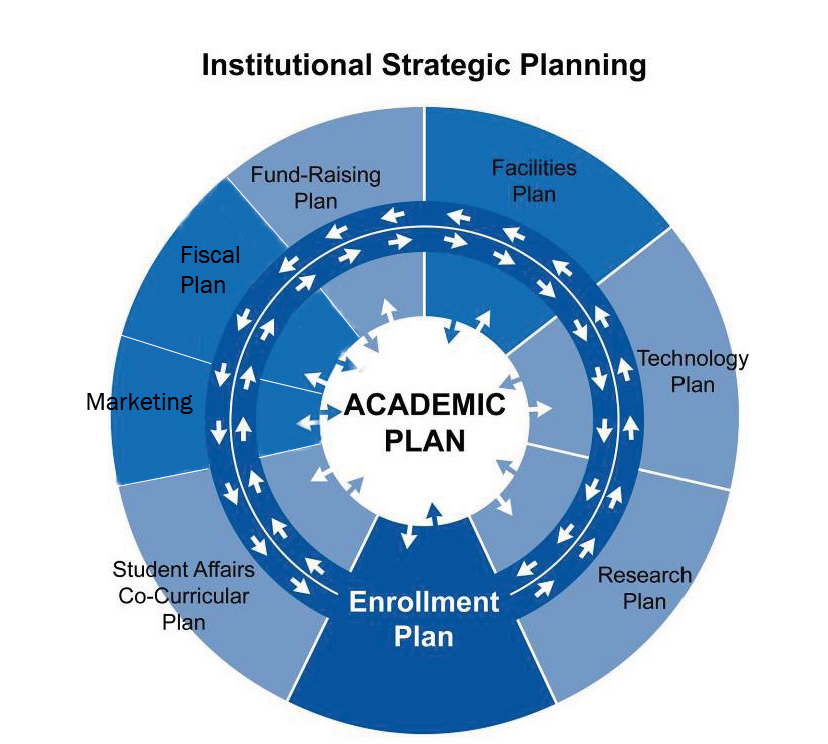 Pulling Together with PurposeMaintaining a High Performance Team Concept
Balance in Purpose
Focus on accomplishing tasks
Maintain healthy work relationships and awareness of greater purpose
Understand the Obstacles
Changing demographics
Decreasing budgets
Changing business models
Increasing workloads
Communicate
Engage colleagues
Collaborate with colleagues
Develop action plans
Assess and improve
Note: “Pulling Together with Purpose” Business Officer September 2011
Pulling Together with PurposeBeing an Effective Team Member
Engender Trust Among Colleagues
Integrity
Authenticity
Compassion
Respect Your Team Members
Recognition of task accomplishments
Emphasize importance of professional relationships
Commit to the Mission
Purpose is bigger than yourself
Leave room for disagreement
Manage Conflict
Do not personalize work conflicts
The conflict does not matter, it’s how it is handled
Note: “Pulling Together with Purpose” Business Officer September 2011
Pulling Together with PurposeBeing an Effective Team Member
Focus on Results
Individual successes
Team successes
Assessment and Accountability
Self evaluation as a team member
Improving the total outcome
We win together, we lose together
Note: “Pulling Together with Purpose” Business Officer September 2011
Pulling Together with PurposeBeing an Effective Team Member
Ability is what we are capable of doing


Motivation determines what you do


Attitude determines how well you do it
Individual Task Oriented
Team Mission Oriented
Note: Lou Holtz, Former college football coach and ESPN commentator
University Vision and Goals
Foster a lifelong learning environment in support of a diverse faculty and staff who are excellent scholars, educators, and professionals.

Promote a stimulating learning environment through the integration of academic settings, campus culture and service.

Increase and develop university resources and infrastructures that support the intellectual transformation of students.

Enhance marketing outreach and visibility to include academic and scholarly activities through consistent and integrated messaging while optimizing communication channels.

Promote efficient data driven decision making through the integration of centralized data analysis, review and dissemination.

Cultivate a continually sensitive and proactive response to the ever-changing needs of our constituents.